By the Numbers: Breakdown by Jurisdiction
2018 Data
2019 Data
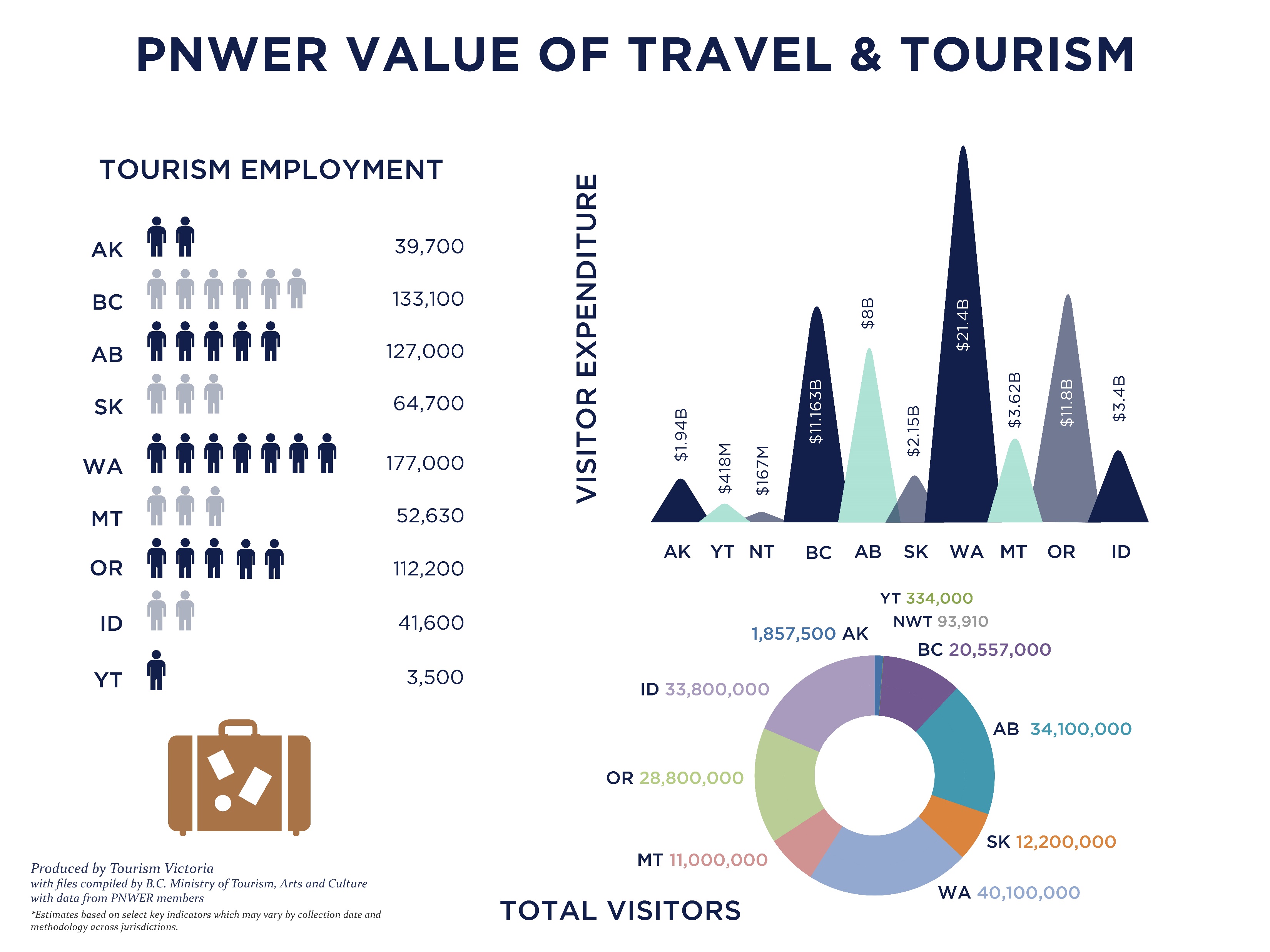 By the Numbers: Regional Totals
2018 Data
2019 Data
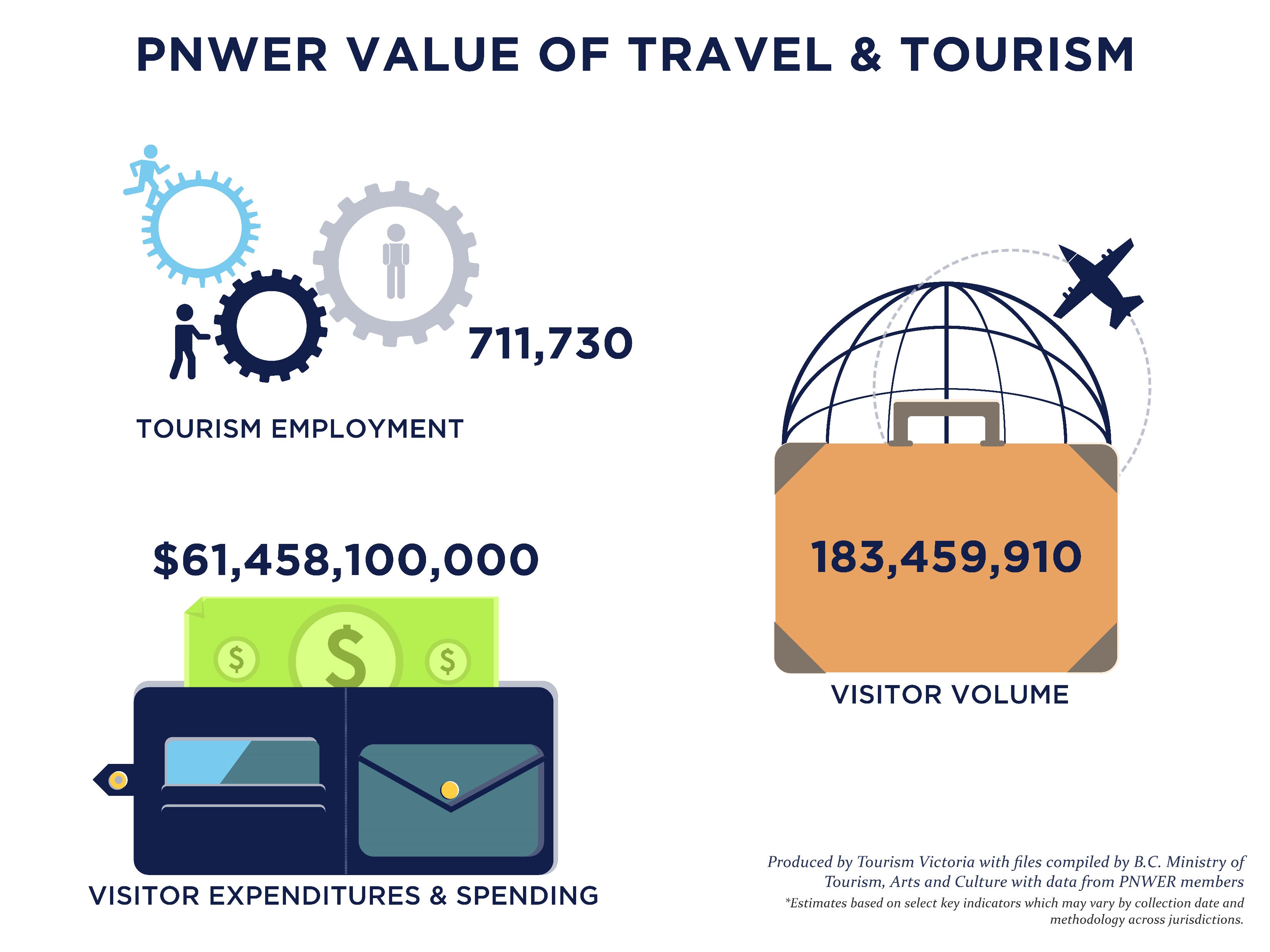